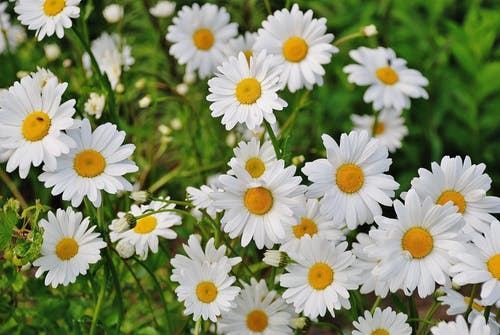 মালটিমিডিয়া ক্লাস রুমে স্বাগতম
পরিচিতি
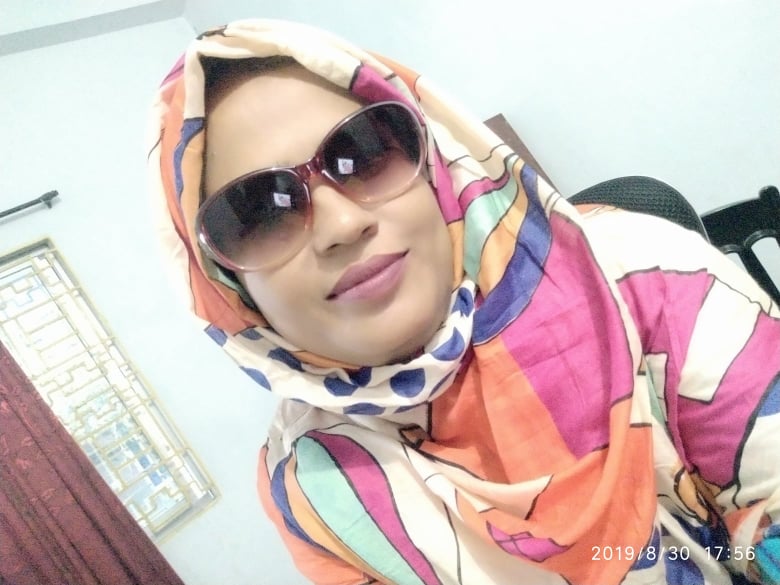 শ্রেণীঃষষ্ঠ 
বিষয়ঃ গণিত 
অধ্যায়ঃ ৪(বীজগণিতীয় রাশি) 
সময়ঃ  ৪৫ মিনিট। 
তাং-  ১৬/০৯/১৯ ইং
দেলওয়ারা বেগম 
সহকারি শিক্ষক (গণিত) 
আলতাদীঘি স্নাতক মাদরাসা, শেরপুর, বগুড়া। 
মোবাইলঃ 01728247910
ই-মেইলঃ delwara1979gmail.com
লক্ষ্য করি
বীজগণিতে প্রক্রিয়া চিহ্ন কী কী?
+
-
X+x=
?
2x
আজকের পাঠ
সূচক ব্যবহার করে বীজগণিতীয় সমস্যা সমাধান
পাঠ শেষে শিক্ষার্থীরা …
বীজগণিতীয় প্রতীক, চলক, সহগ, সূচক ব্যবহার করে গাণিতিক সমস্যা সমাধান করতে পারবে।
বিভাজিত শিখনফলঃ
সূচকের ধারণা ব্যাখ্যা করতে পারবে।
সূচক সম্পর্কিত বীজগণিতীয় সমস্যা সমাধান করতে পারবে।
লক্ষ্য করি
কোন রাশিতে একই উৎপাদক যতবার গুন আকারে থাকে, সেই সংখ্যাকে উৎপাদকটির সুচক এবং উৎপাদকটিকে ভিত্তি বলা হয়।   যেমনঃ-
এখানে 2 গুণ আকারে আছে 3 বার ।
সূচক
অর্থাৎ,
ভিত্তি
লক্ষ্য করি
সংখ্যার ক্ষেত্রে সূচক থেকে একটি সূচকমুক্ত ফলাফল পাওয়া যায়, কিন্তু অক্ষরের ক্ষেত্রে সূচক থেকে ফলাফল সূচক   আকারেই থাকে। যেমনঃ
লক্ষ্য করি
ইত্যাদি
এখানে  m ও n স্বাভাবিক সংখ্যা।
গুণনের এই প্রক্রিয়াকে  বলা হয় সূচকের গুণনবিধি।
গুণনের ক্ষেত্রে সূচক যোগ  হয়।
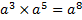 যেমনঃ
লক্ষ্য করি
এখানে,
একক কাজ
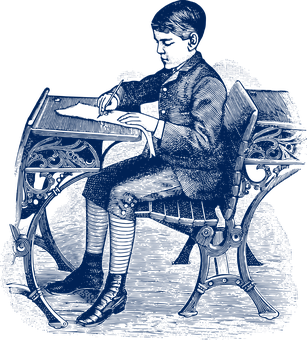 এর ভিত্তি ও সুচক চিহ্নিত কর।
এবং
দলীয় কাজ
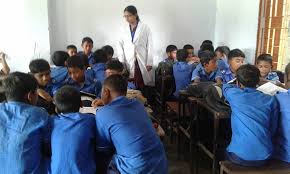 a=2, b=3, c=1 হলে
এবং
এর মান কত?
মূল্যায়ন
1. কোন রাশিতে একই উৎপাদক যতবার গুণ আকারে থাকে ততবারের সংখ্যা হচ্ছে উৎপাদকটির-
(ক) ভিত্তি      (খ) সূচক        (গ) রাশি             (ঘ) দ্বিপদী।
এর মান কোনটি?
( ক)
(খ)
(গ)
(ঘ)
এ   a
এর সূচক কোনটি ?
(ক)    5    (খ )   8     (গ )  15    (ঘ )
(ক)
(খ)
(গ)
(ঘ)
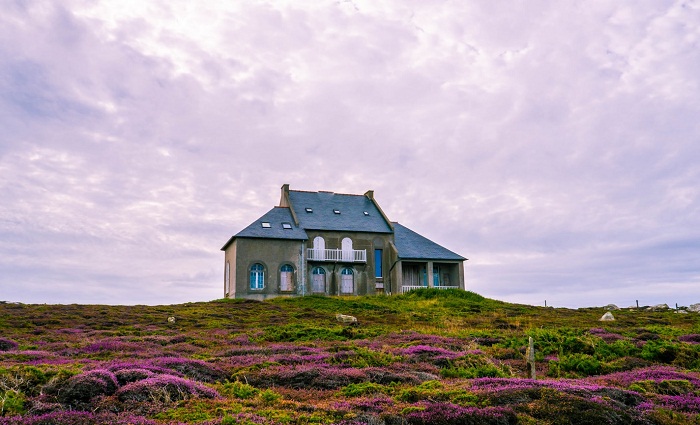 বাড়ির কাজ
X কে m বার গুণ করে সূচক আকারে লিখে সুচকও ভিত্তি                         চিহ্নিত কর?
a=2,m=3,n=5 হলে
এর মান নির্ণয় কর।
প্রতিটি কাজে সময় মেনে চলব।
ধন্যবাদ